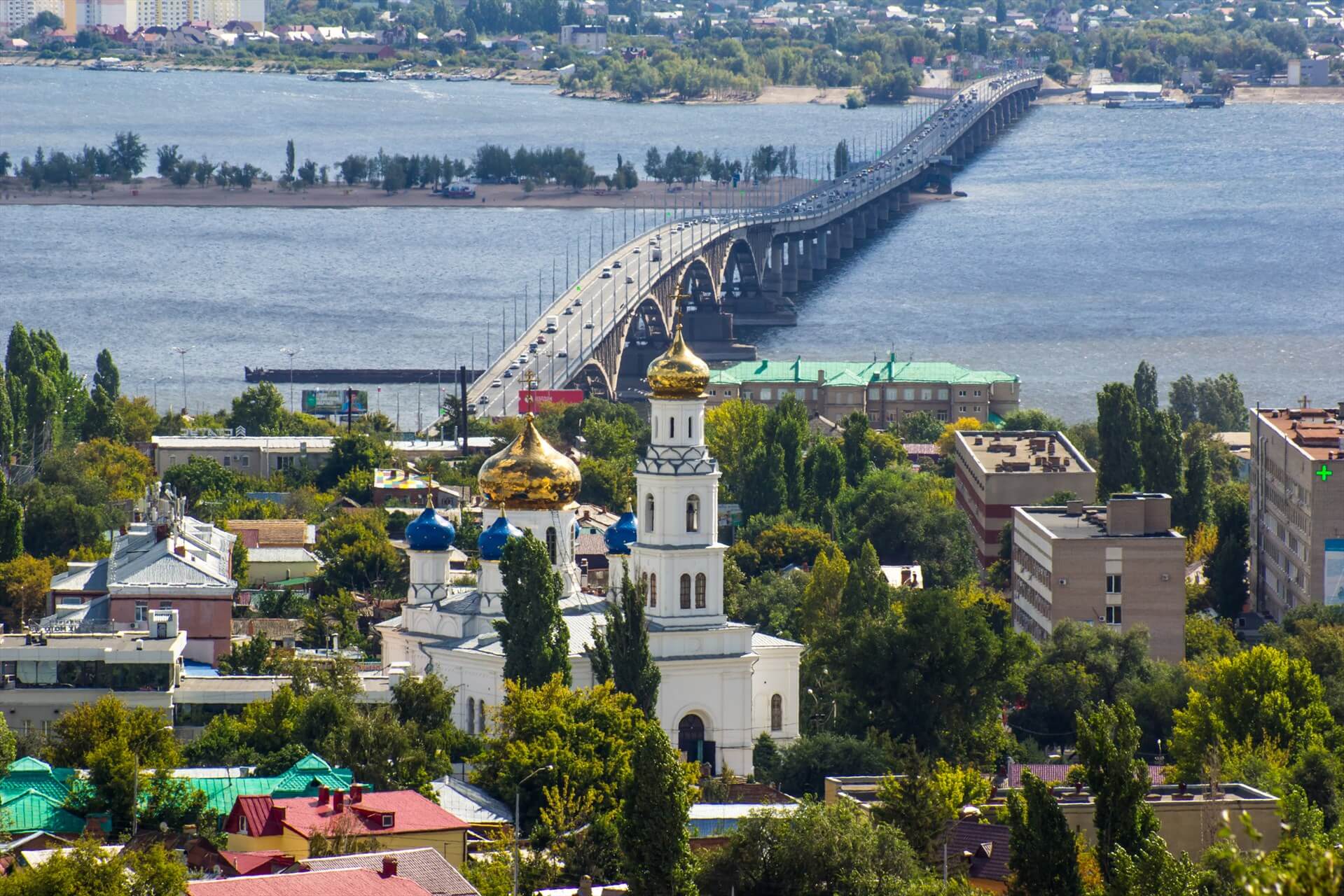 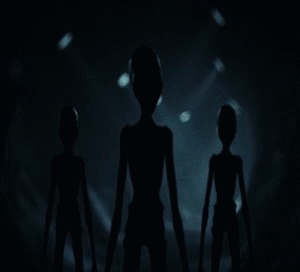 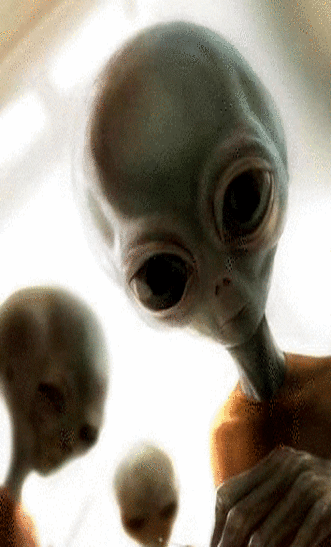 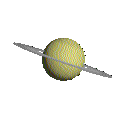 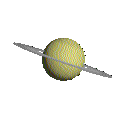 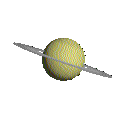 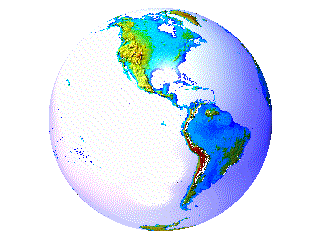 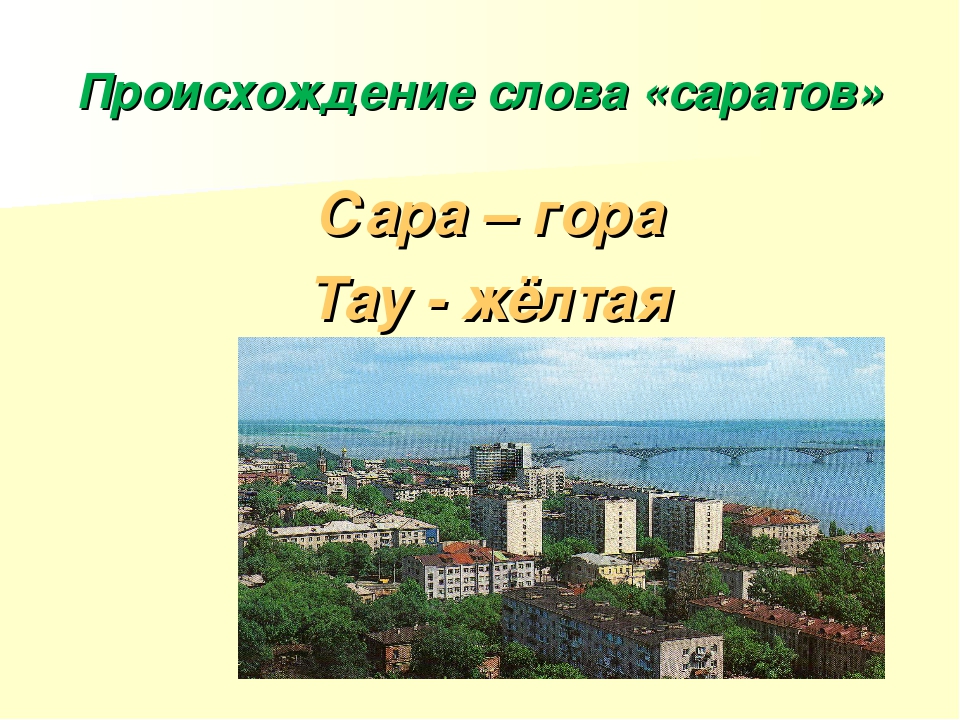 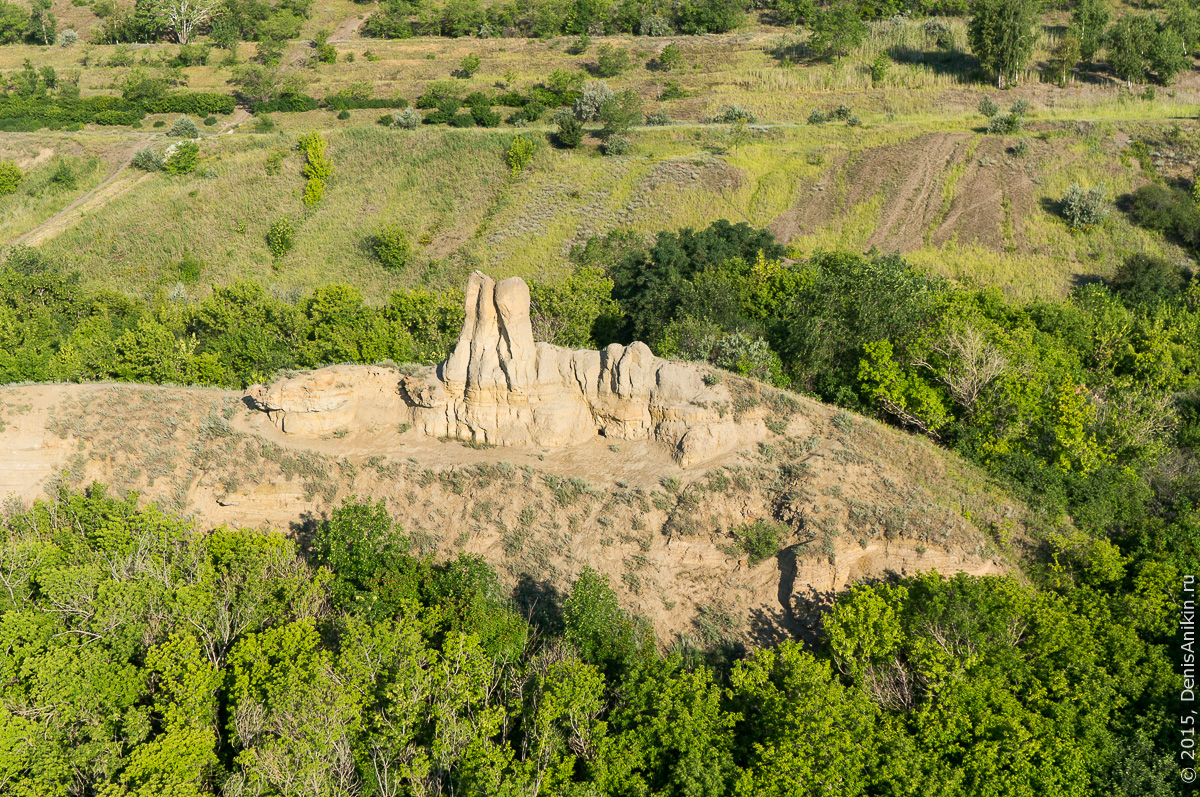 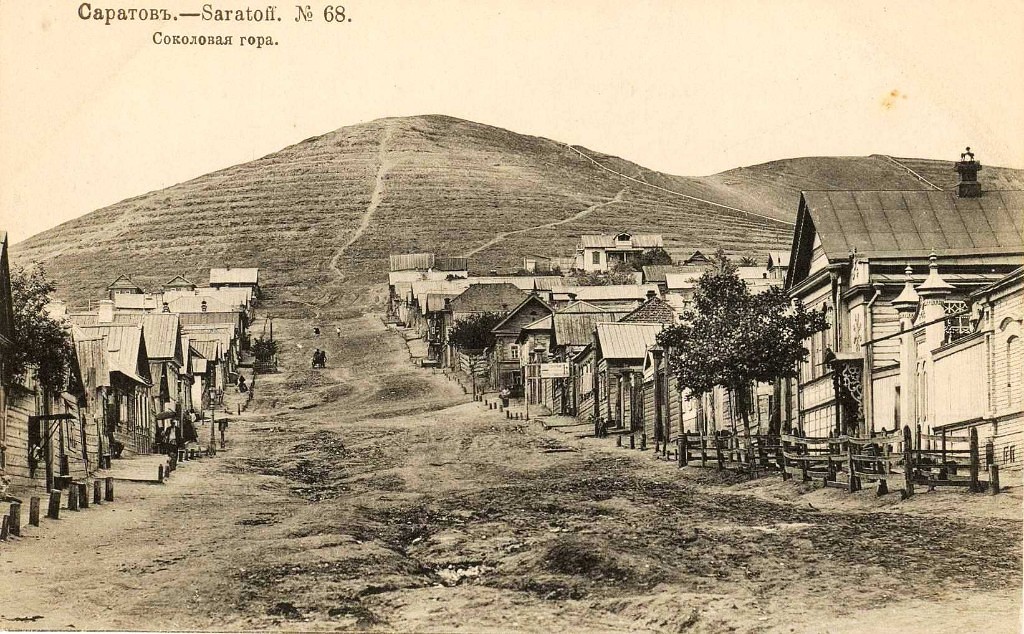 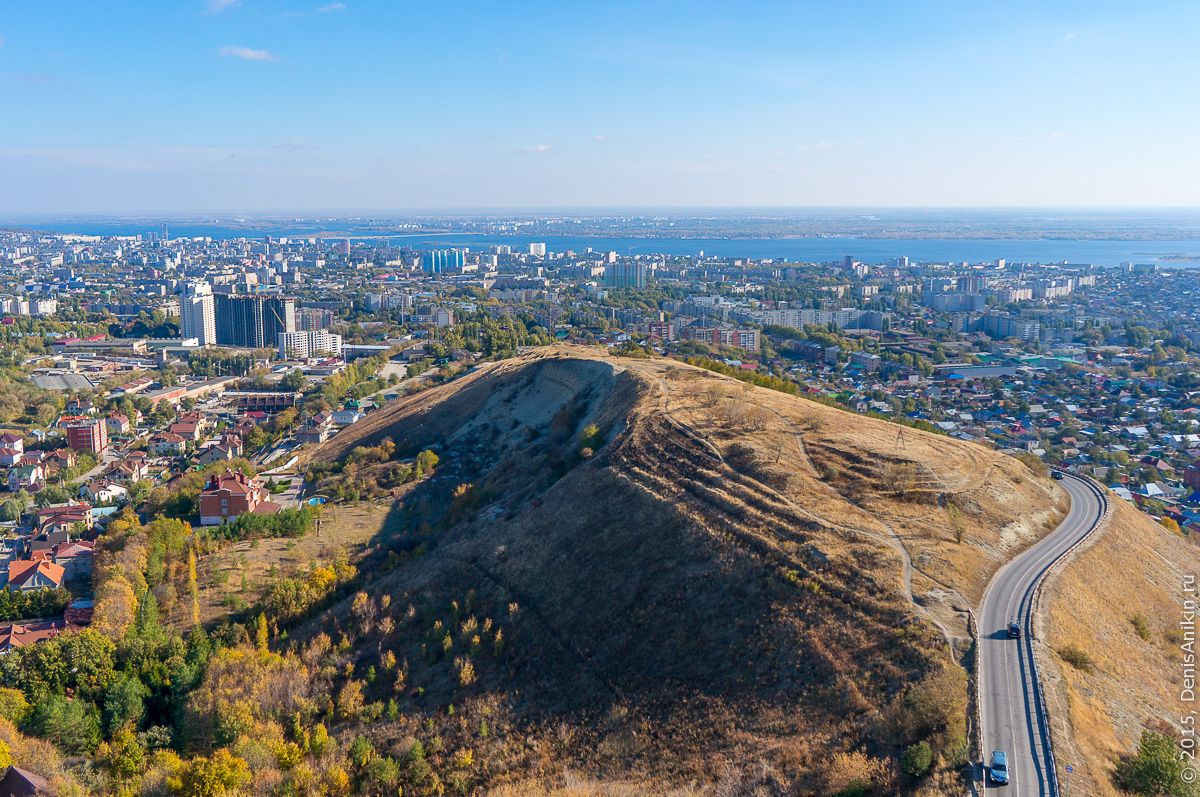 Саратовские водопады на реке Иргиз
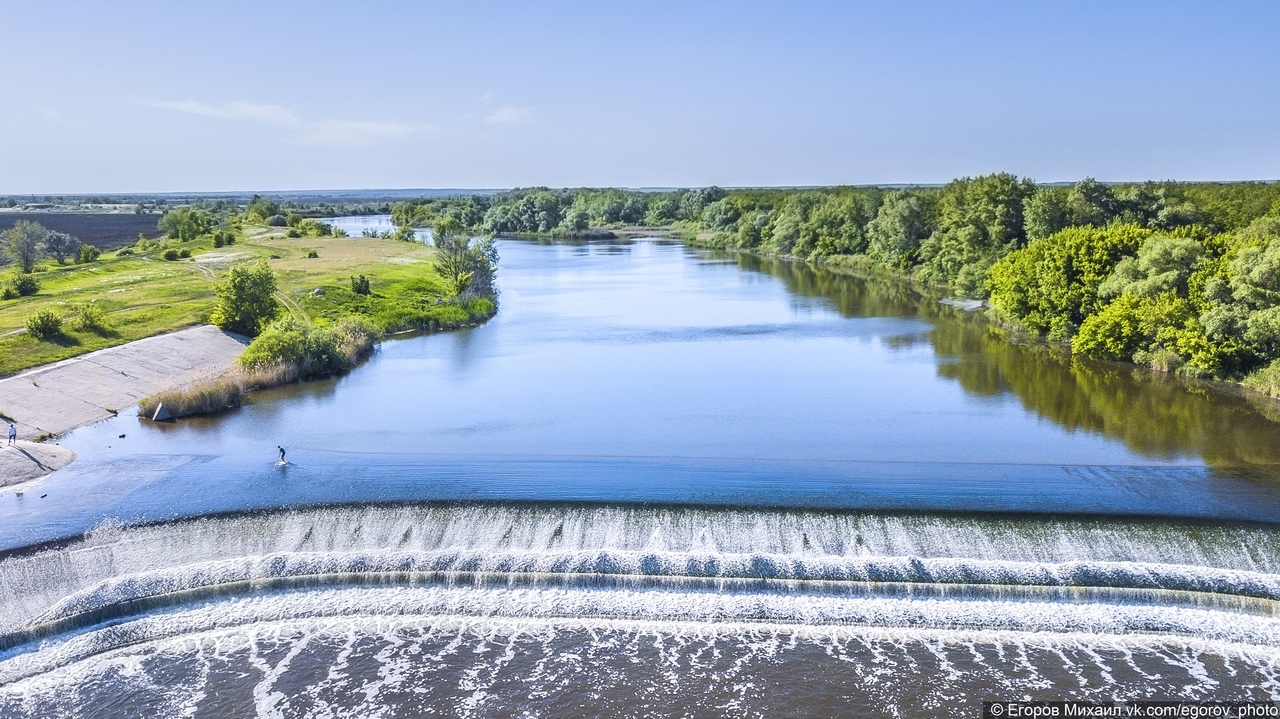 переливная плотина
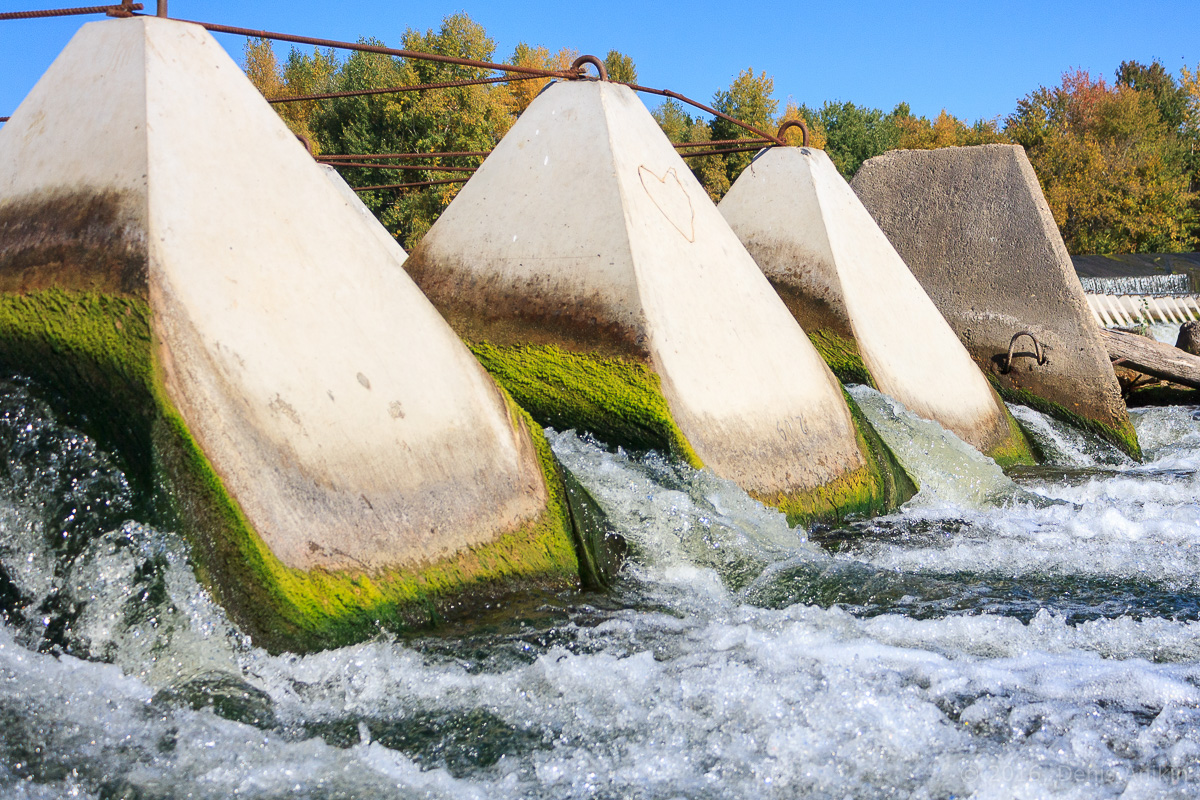 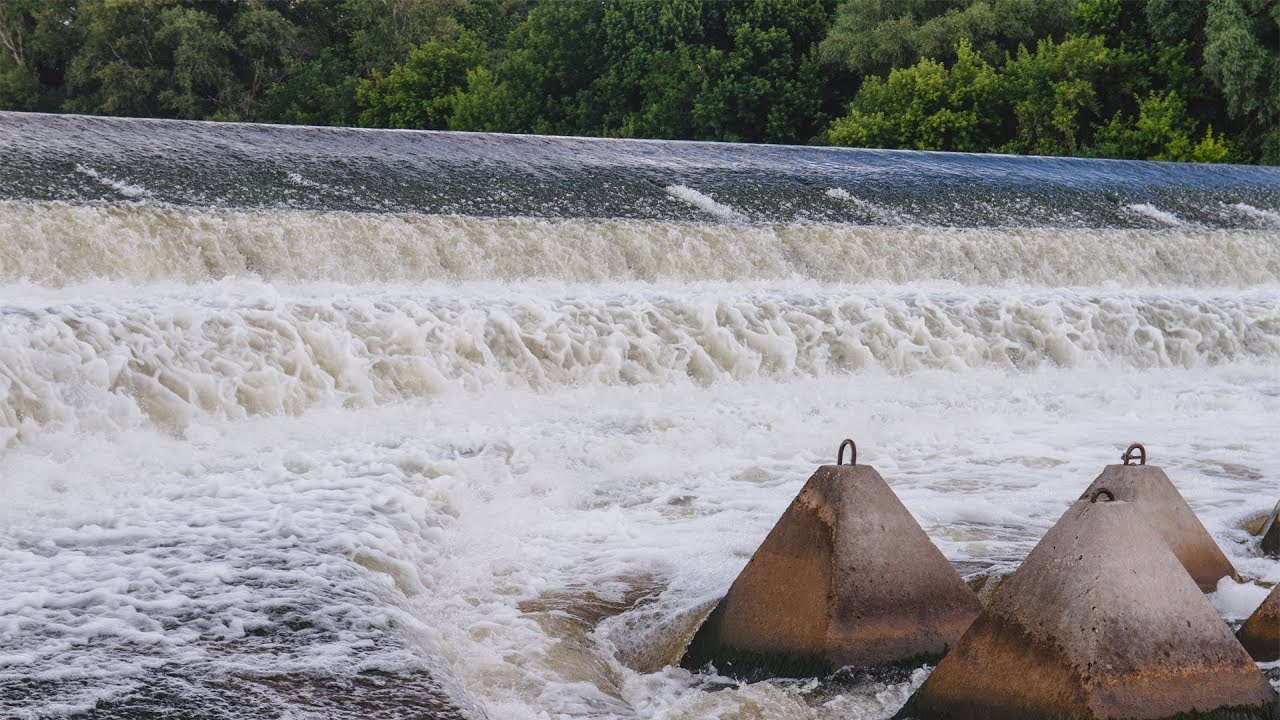 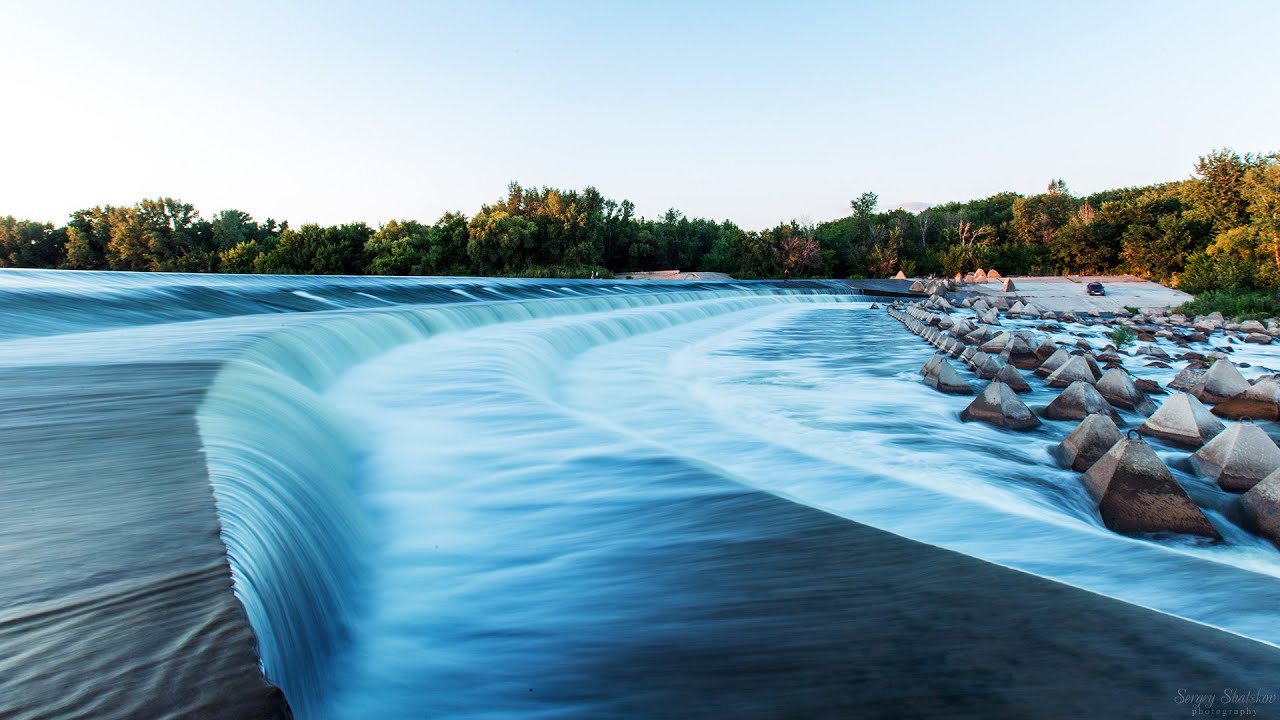 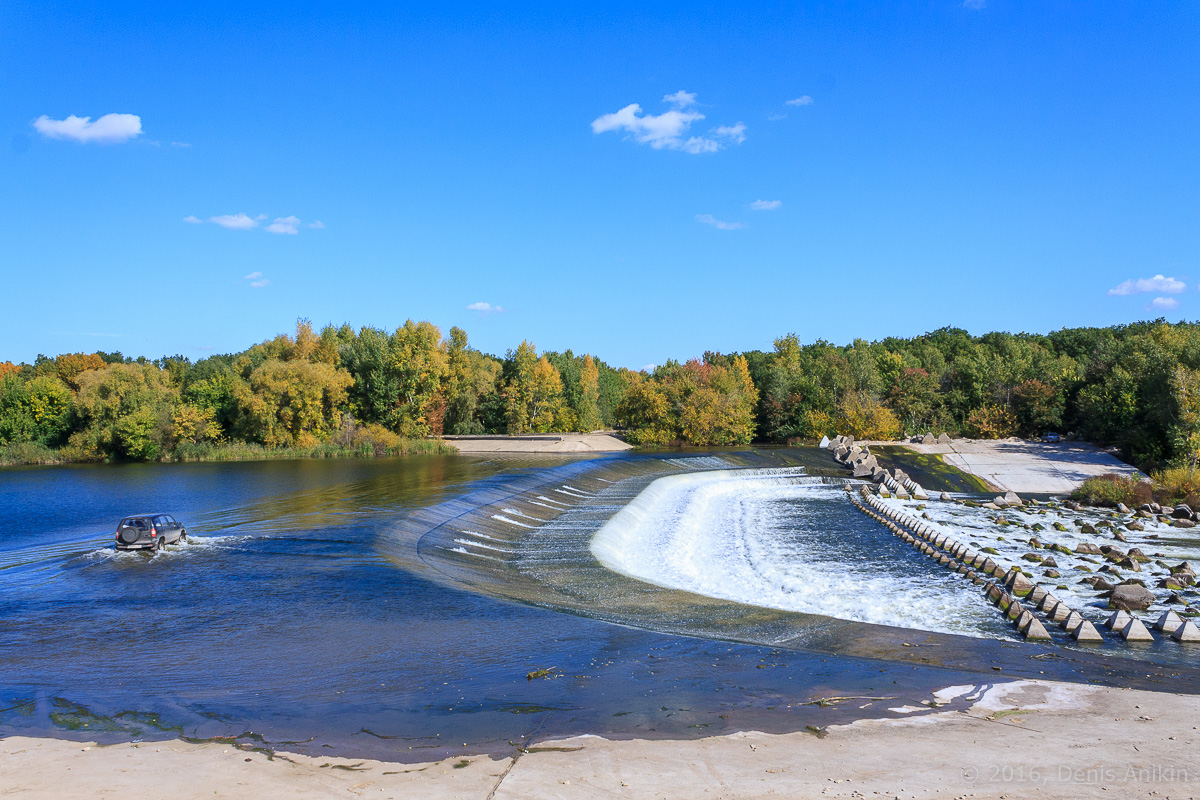 Национальный парк в Хвалынске
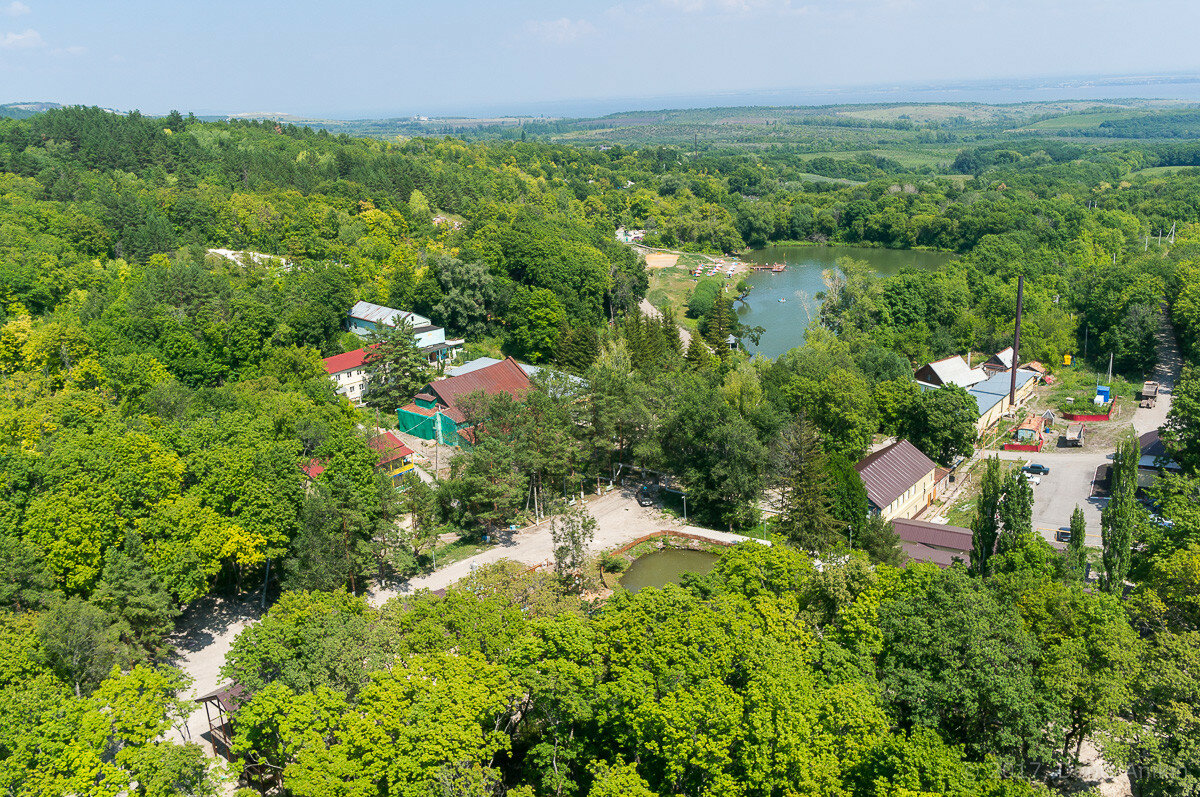 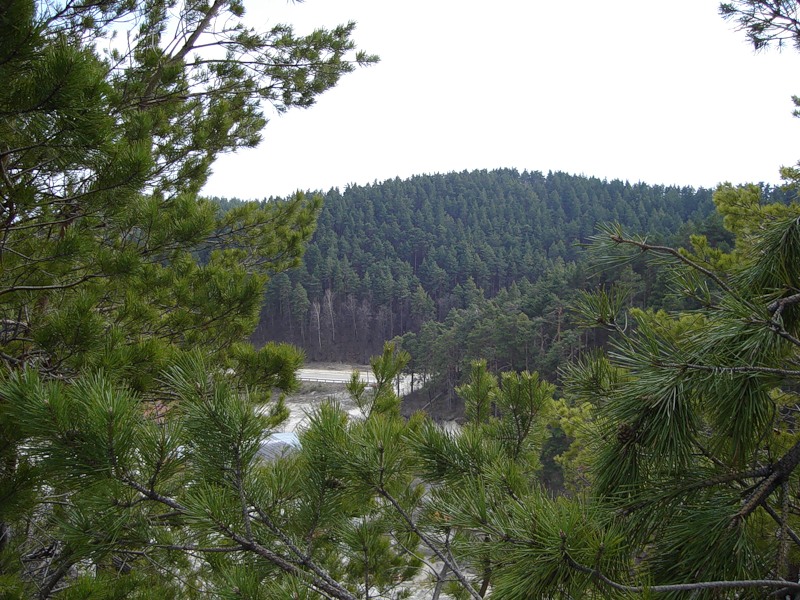 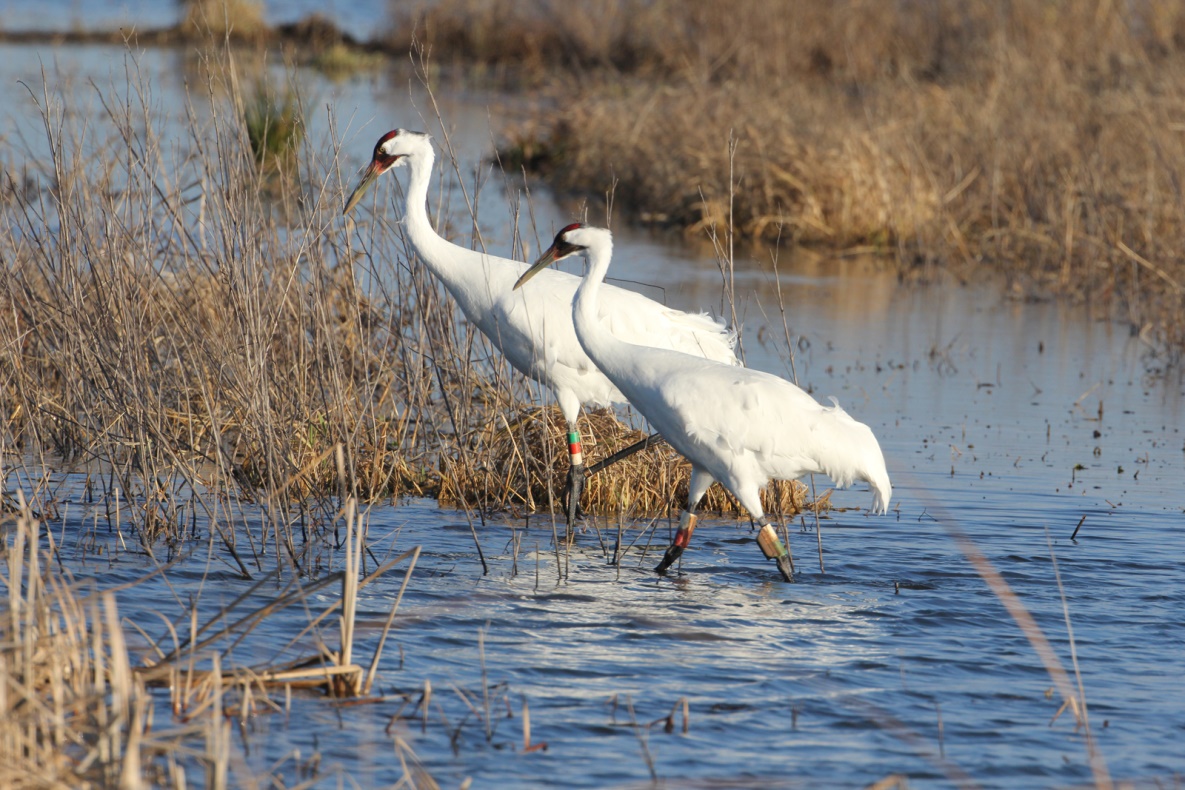 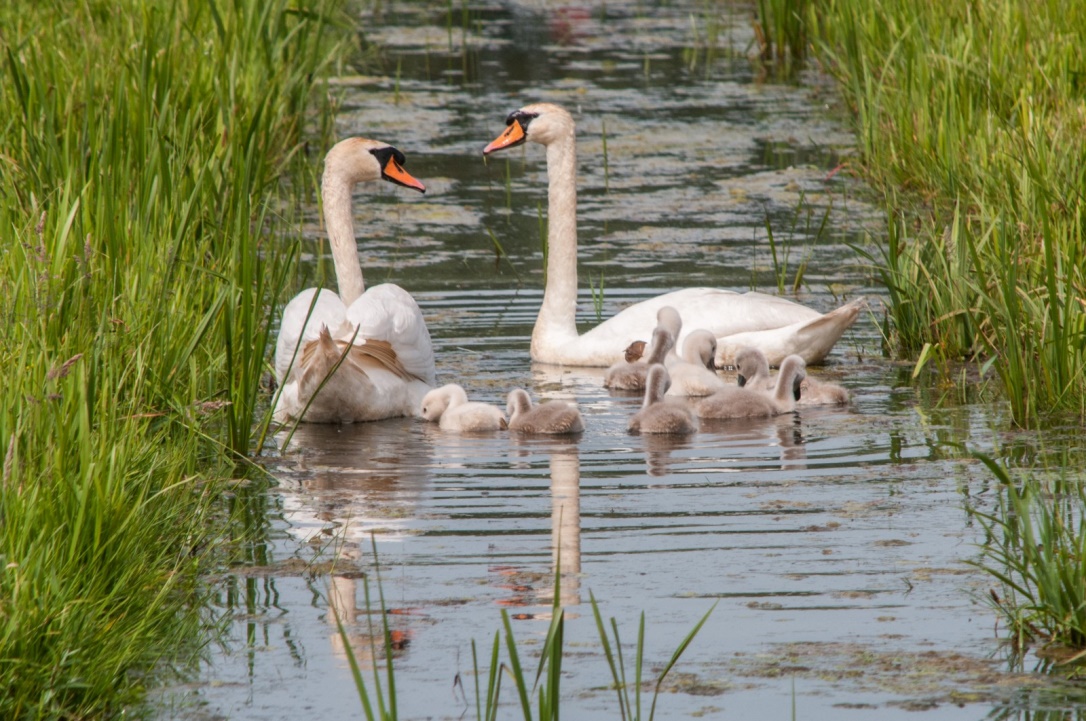 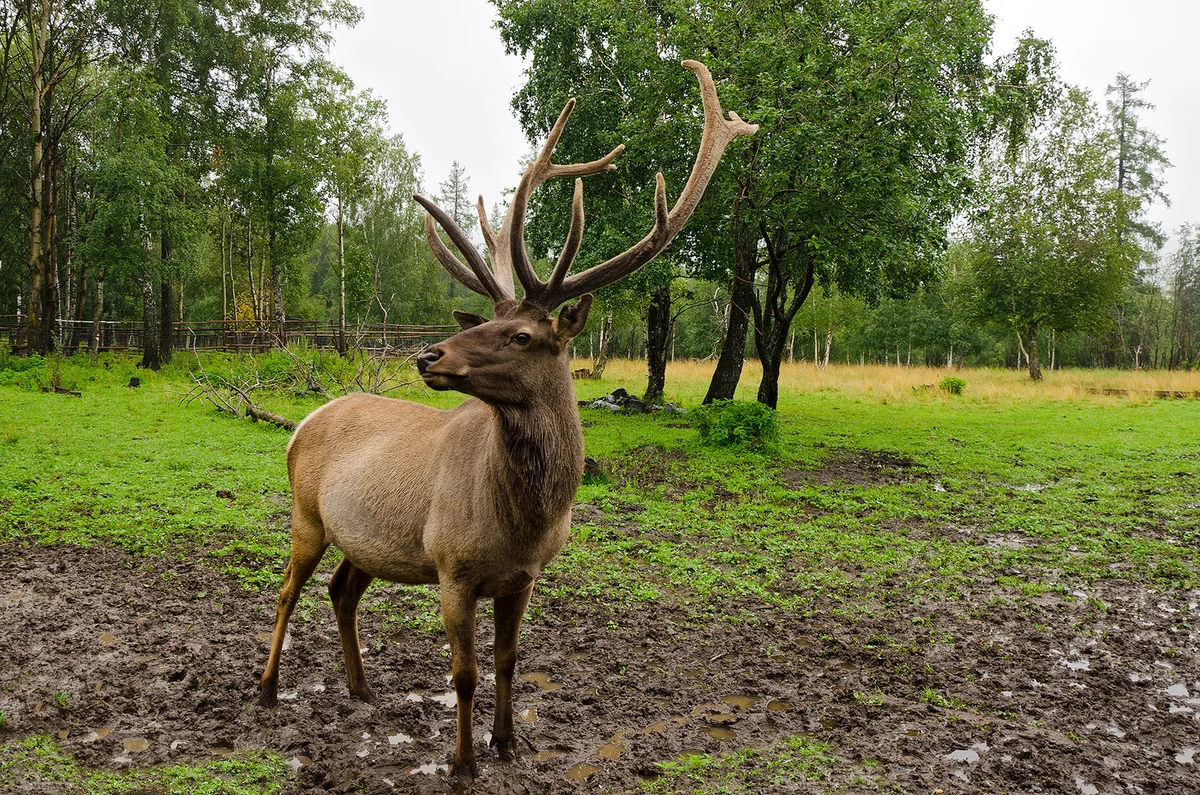 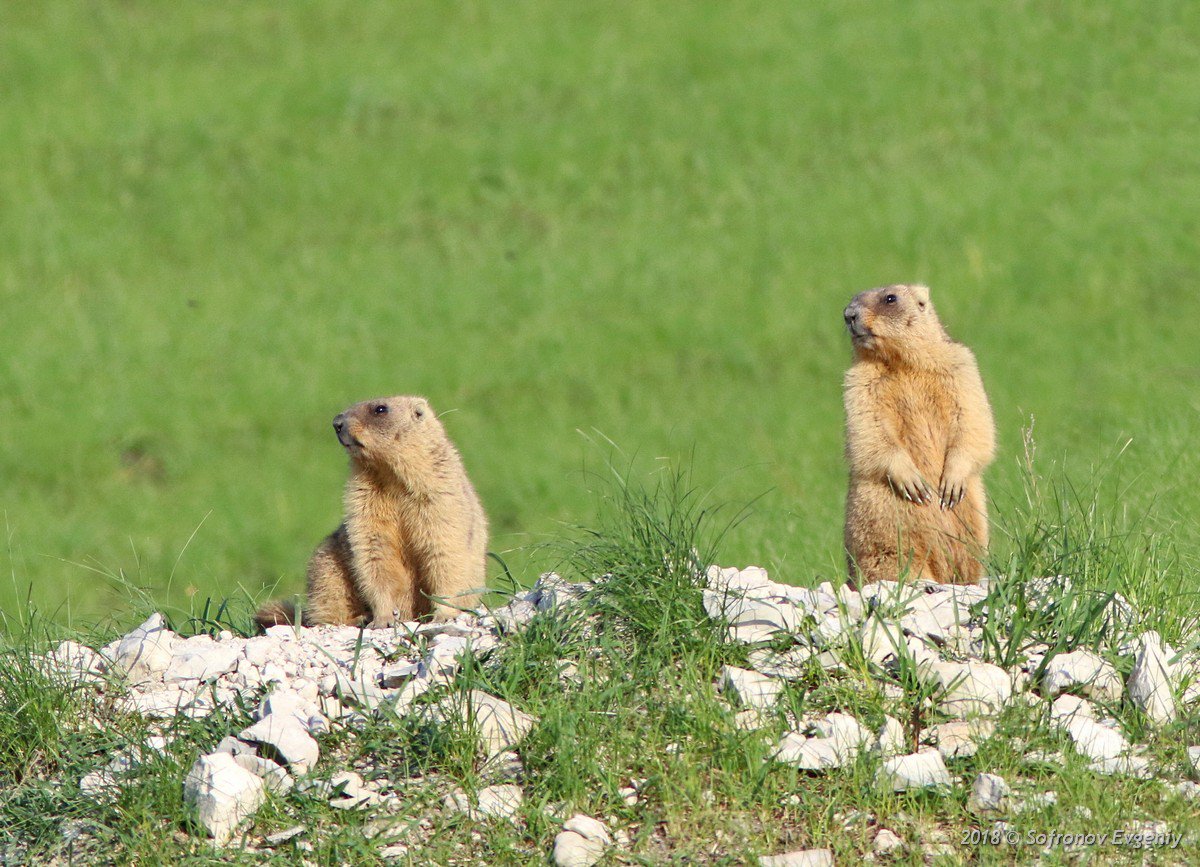 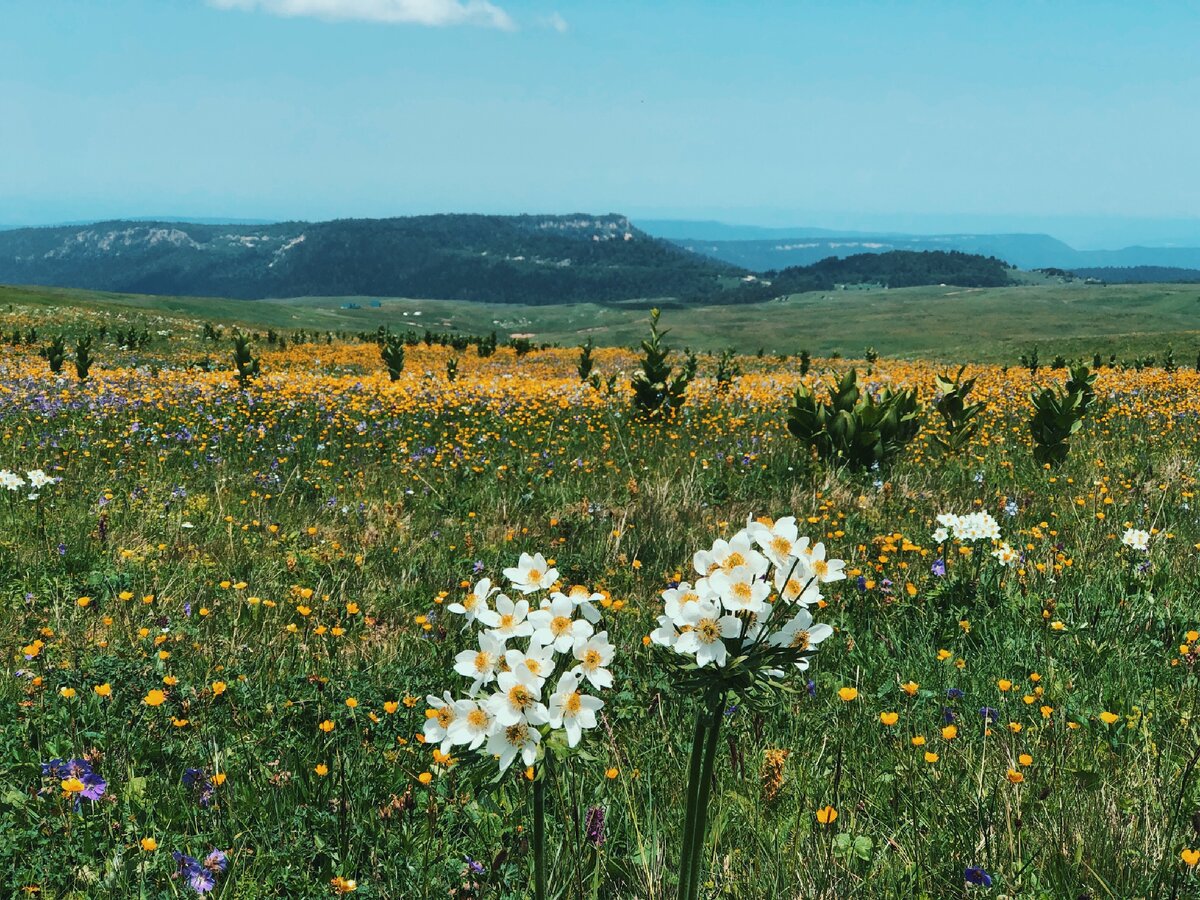 Город Энгельс, озеро Эльтон
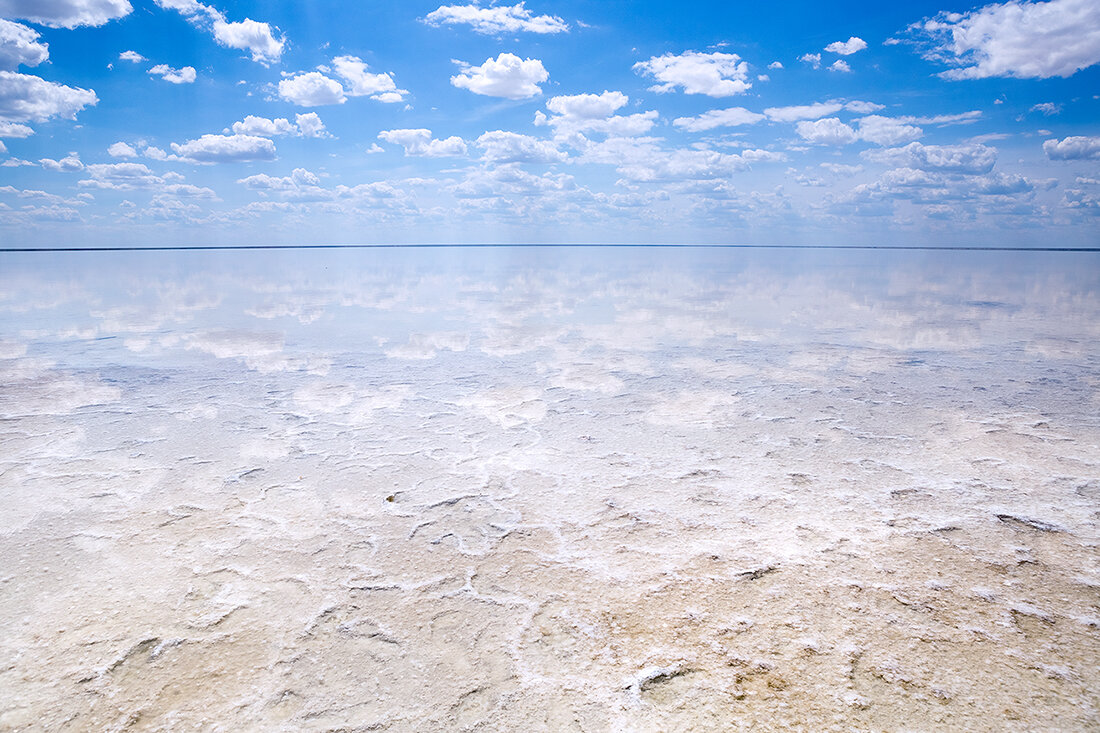 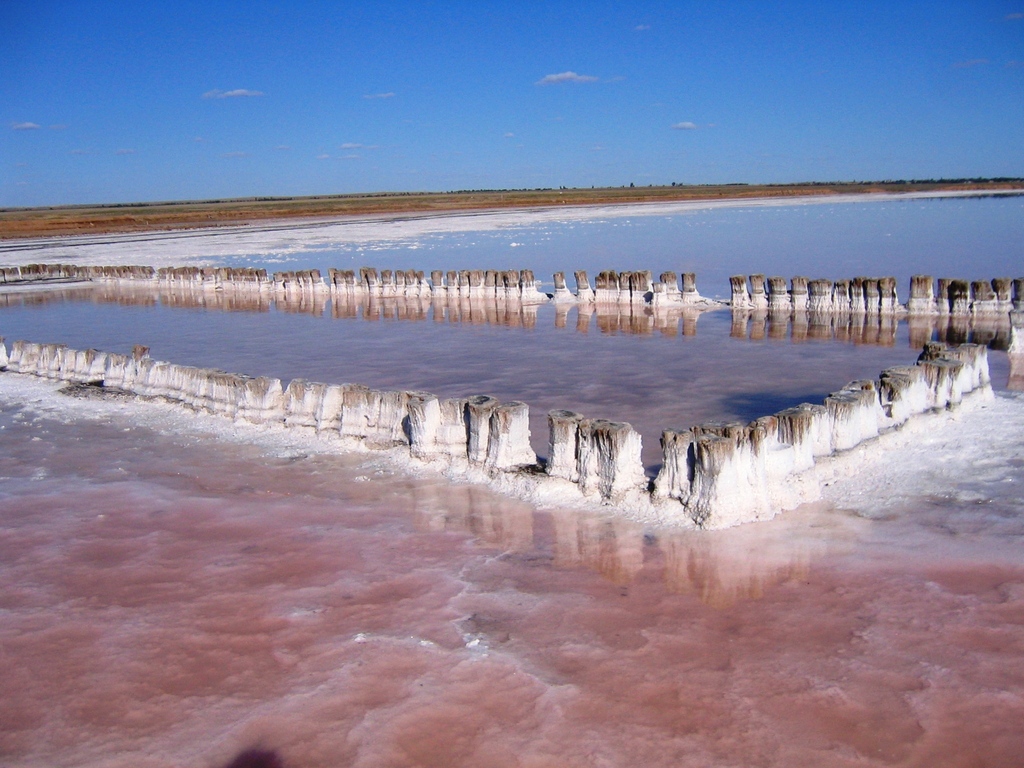 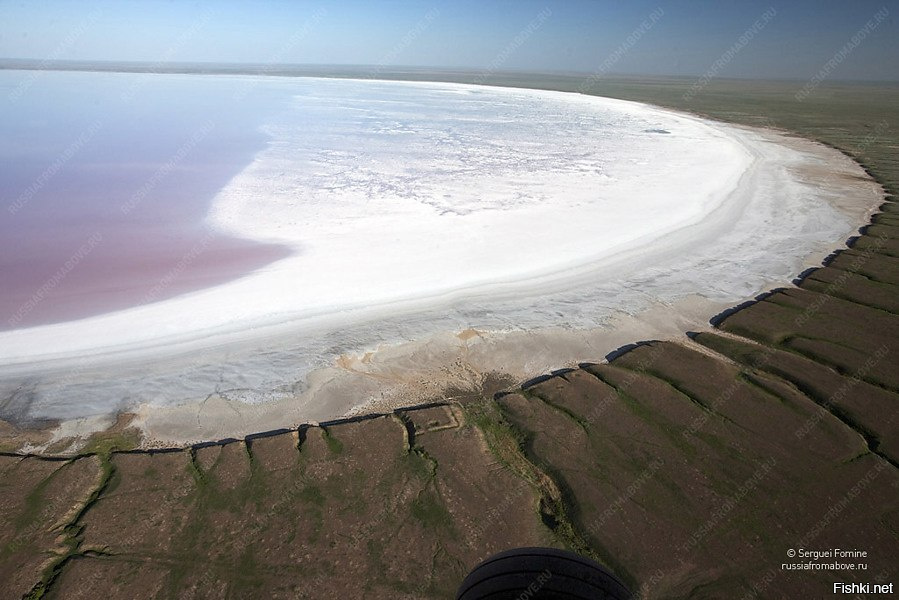 хоровод
«ШИРЕ КРУГ»
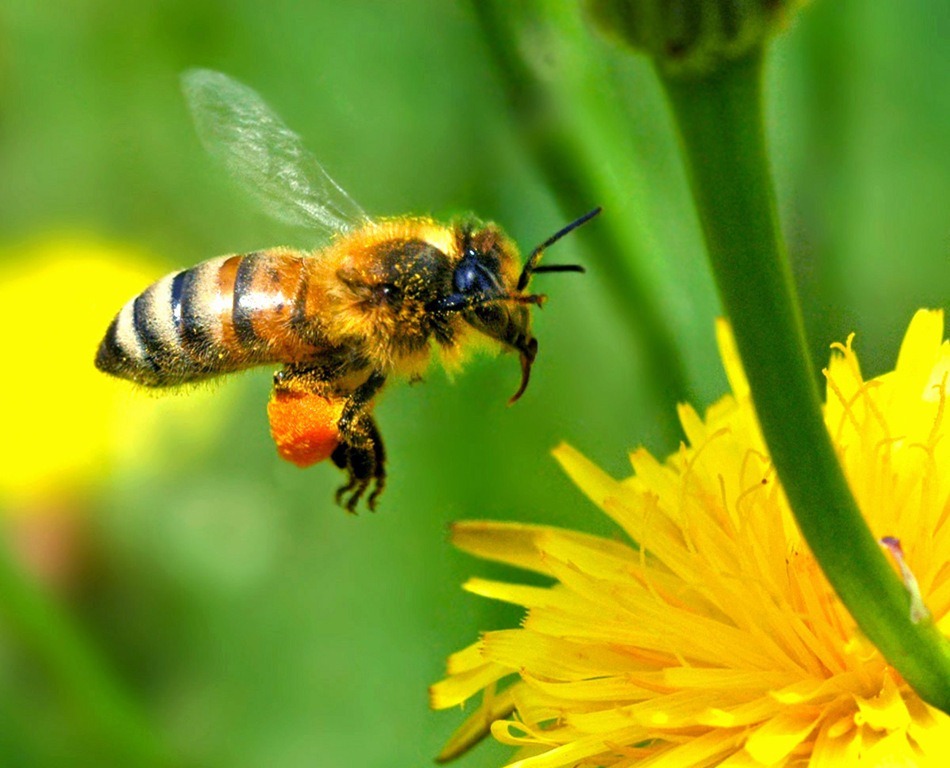 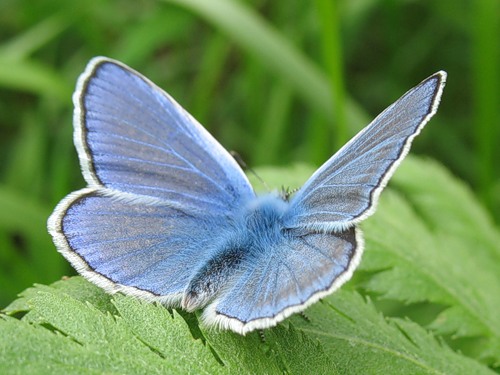 1
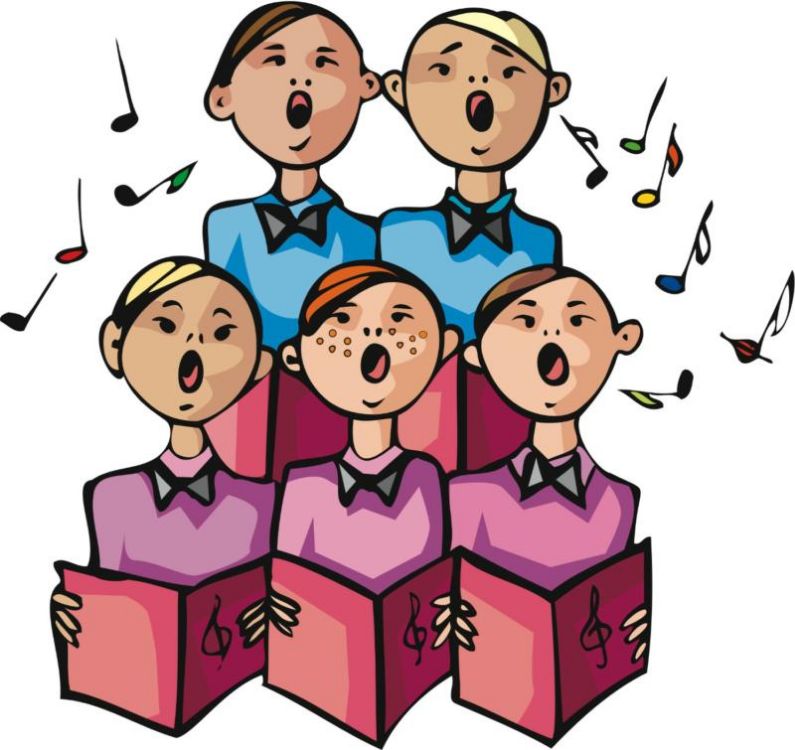 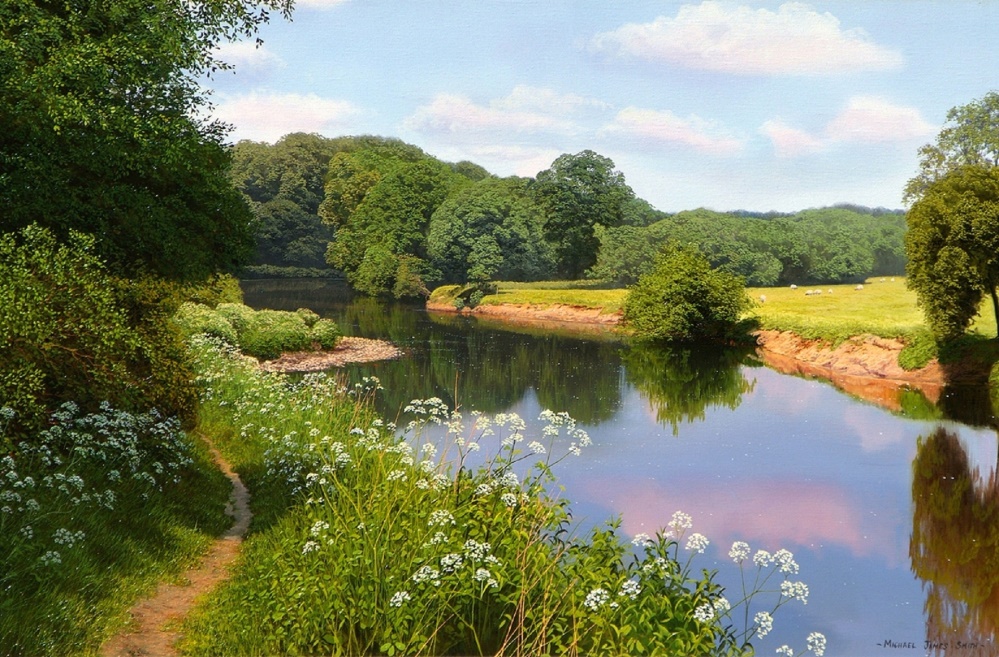 2
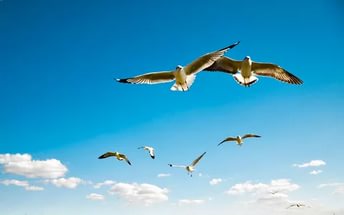 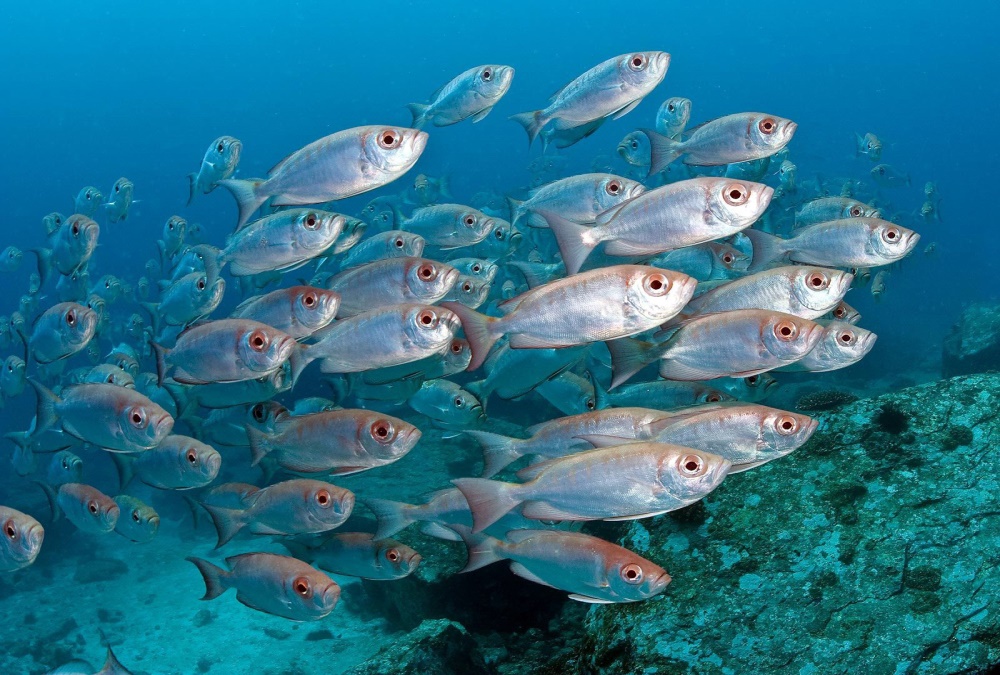 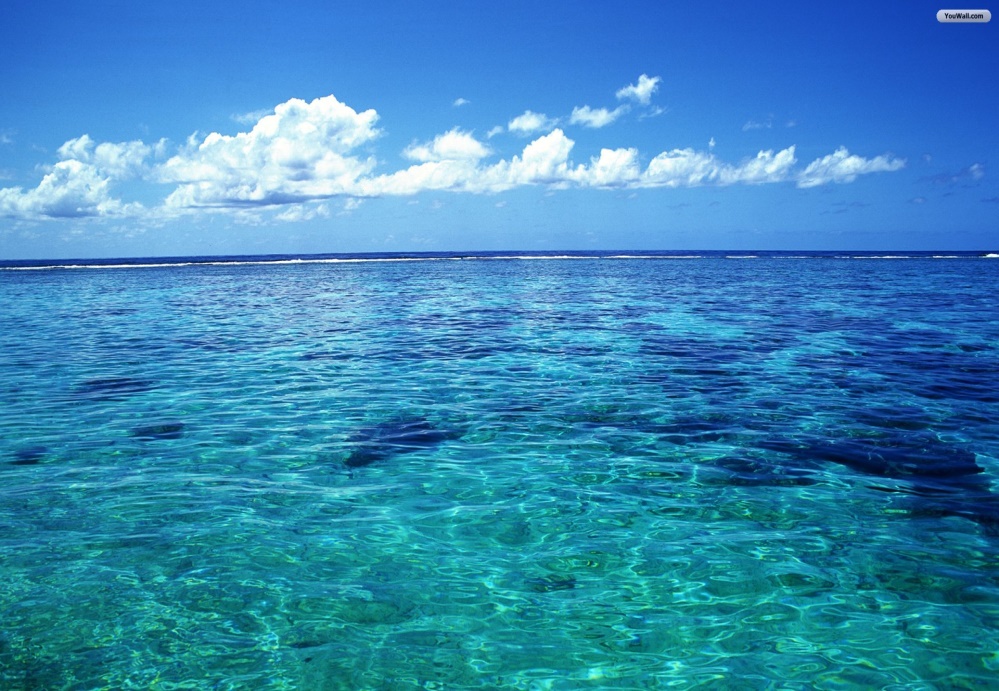 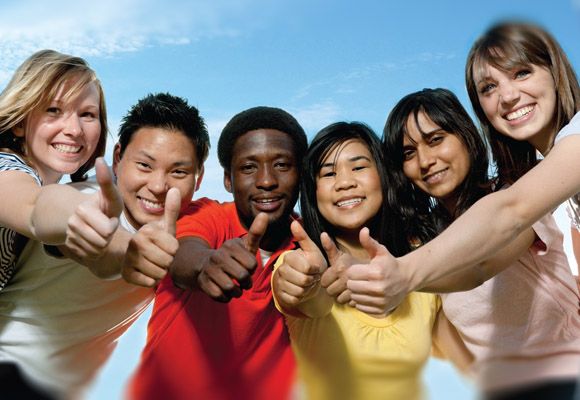 3
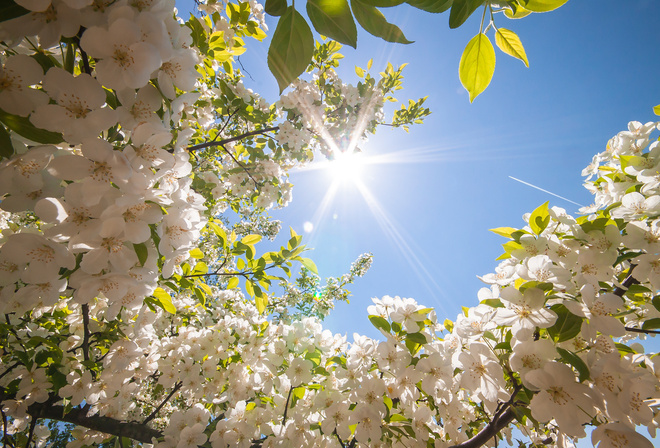 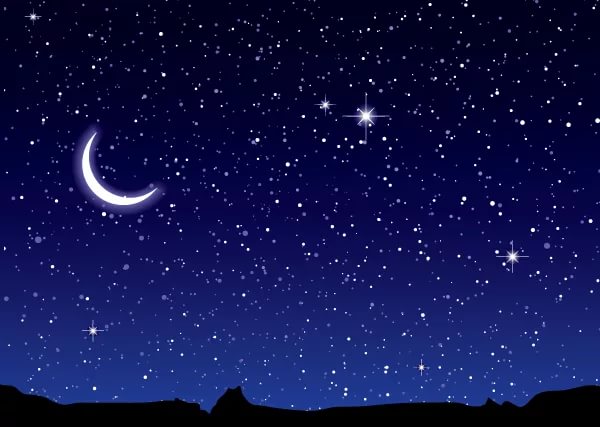 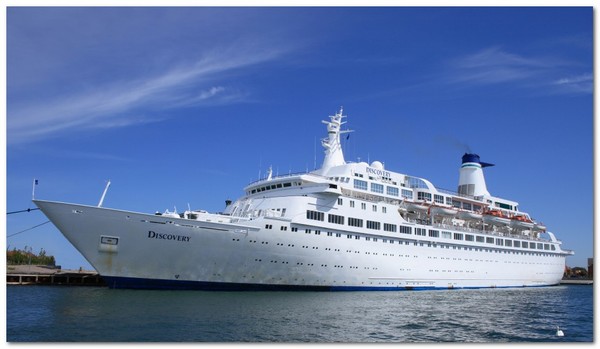 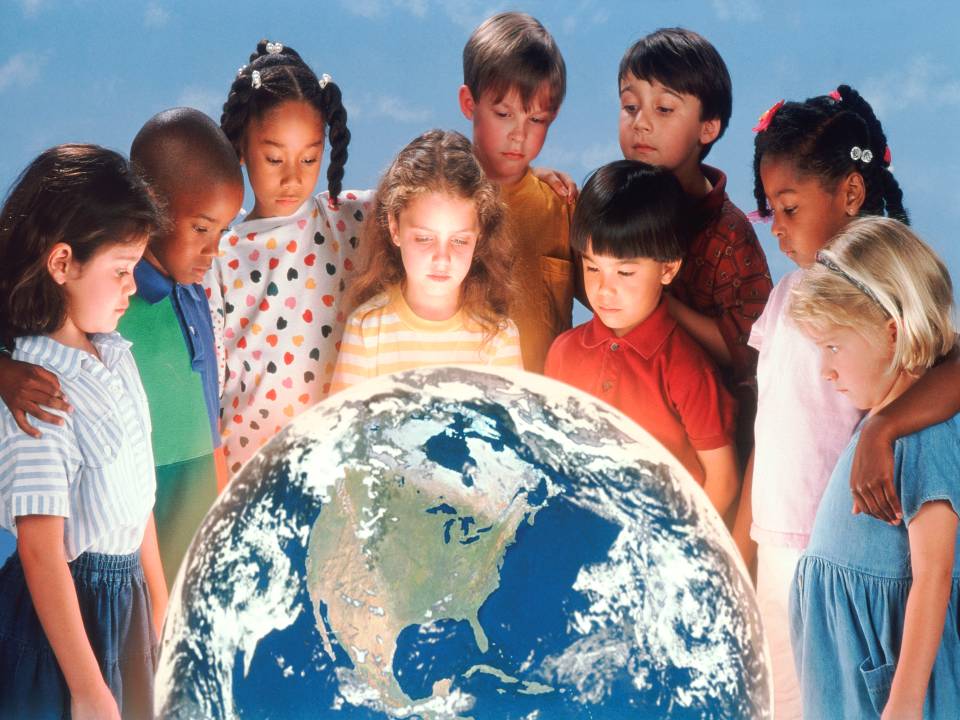 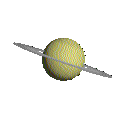 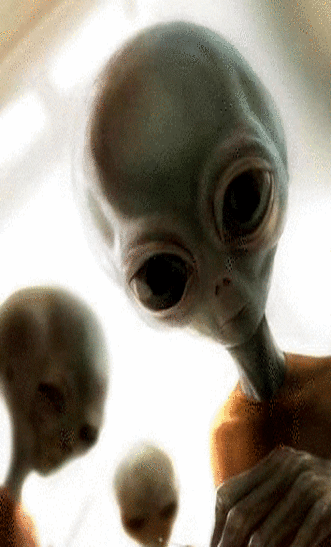 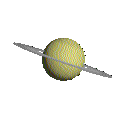 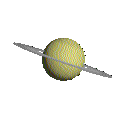 Дружат в небе облака
Дружит с берегом река
Дружат в космосе планеты
Астероиды, кометы.
Ведь не даром говорят – 
Что для дружбы нет преград!
2
1
3
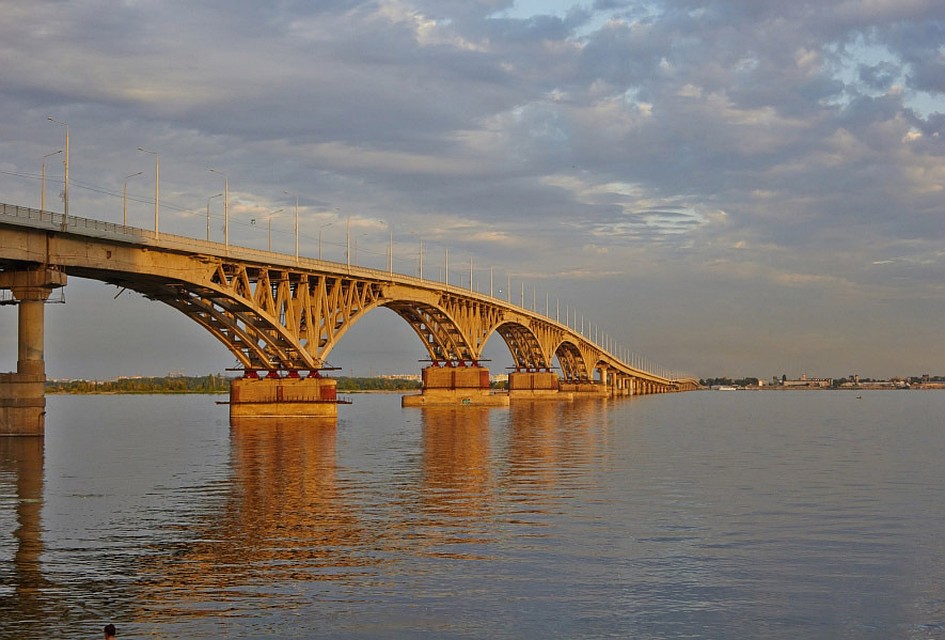 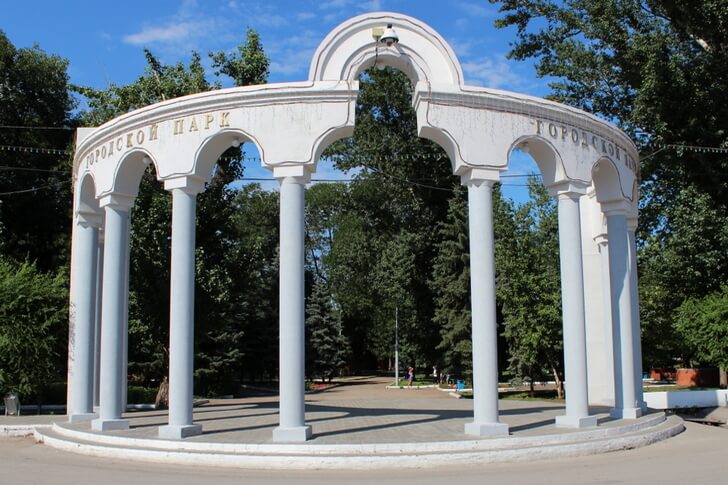 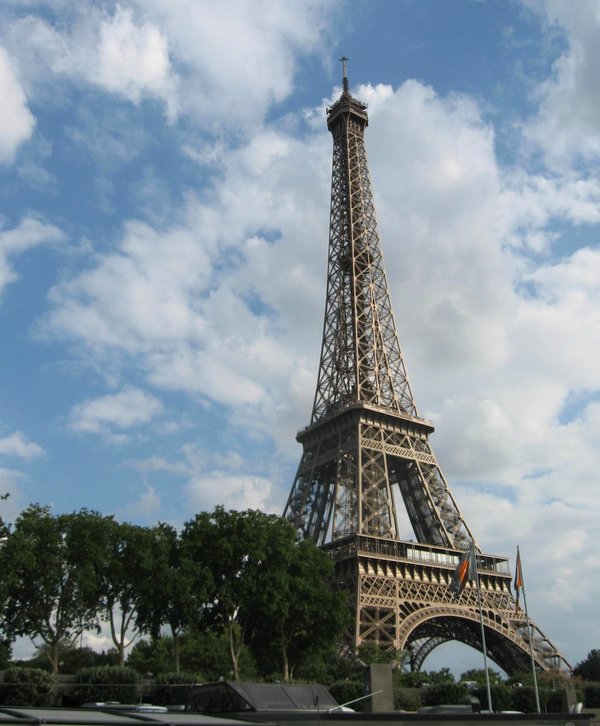 1
2
3
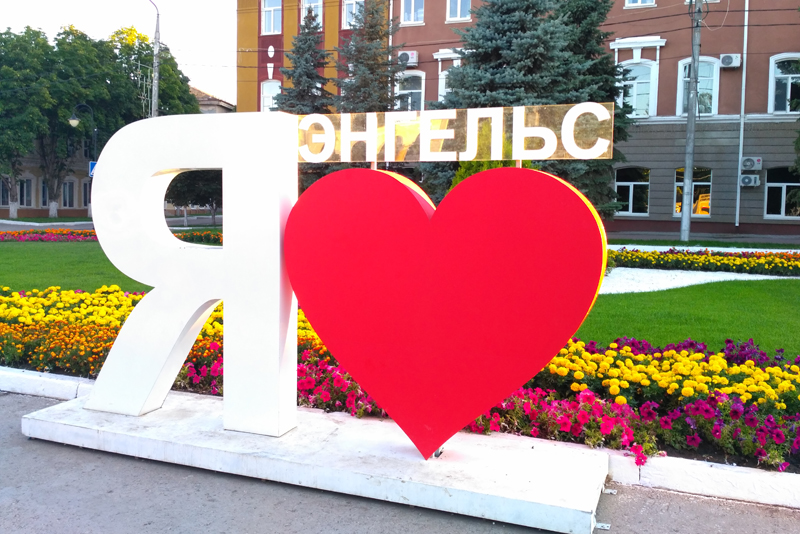 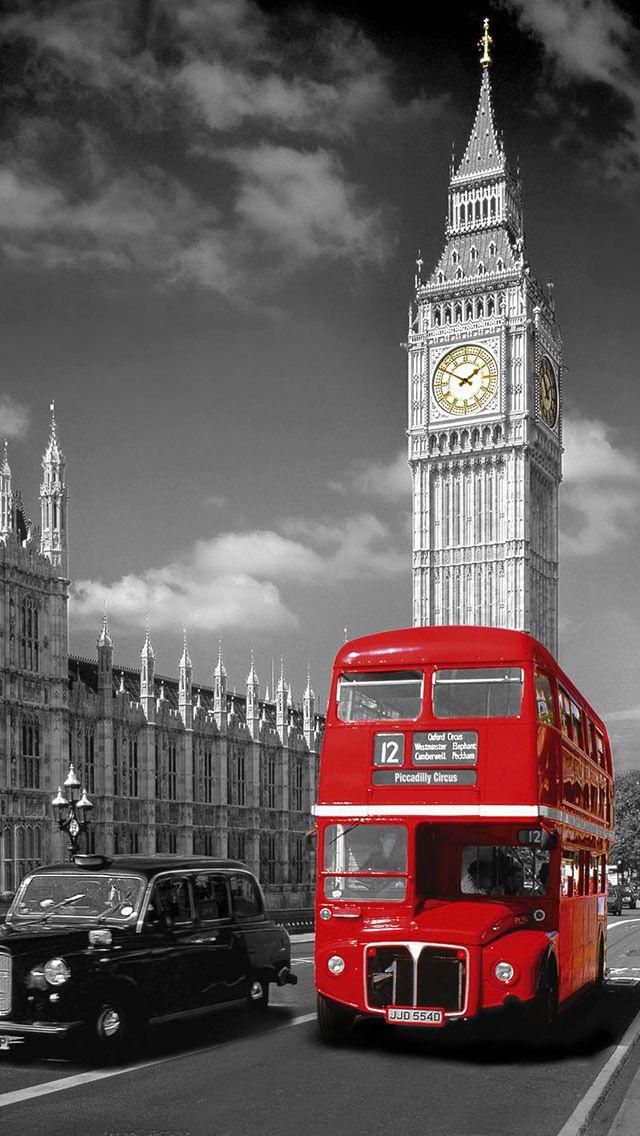 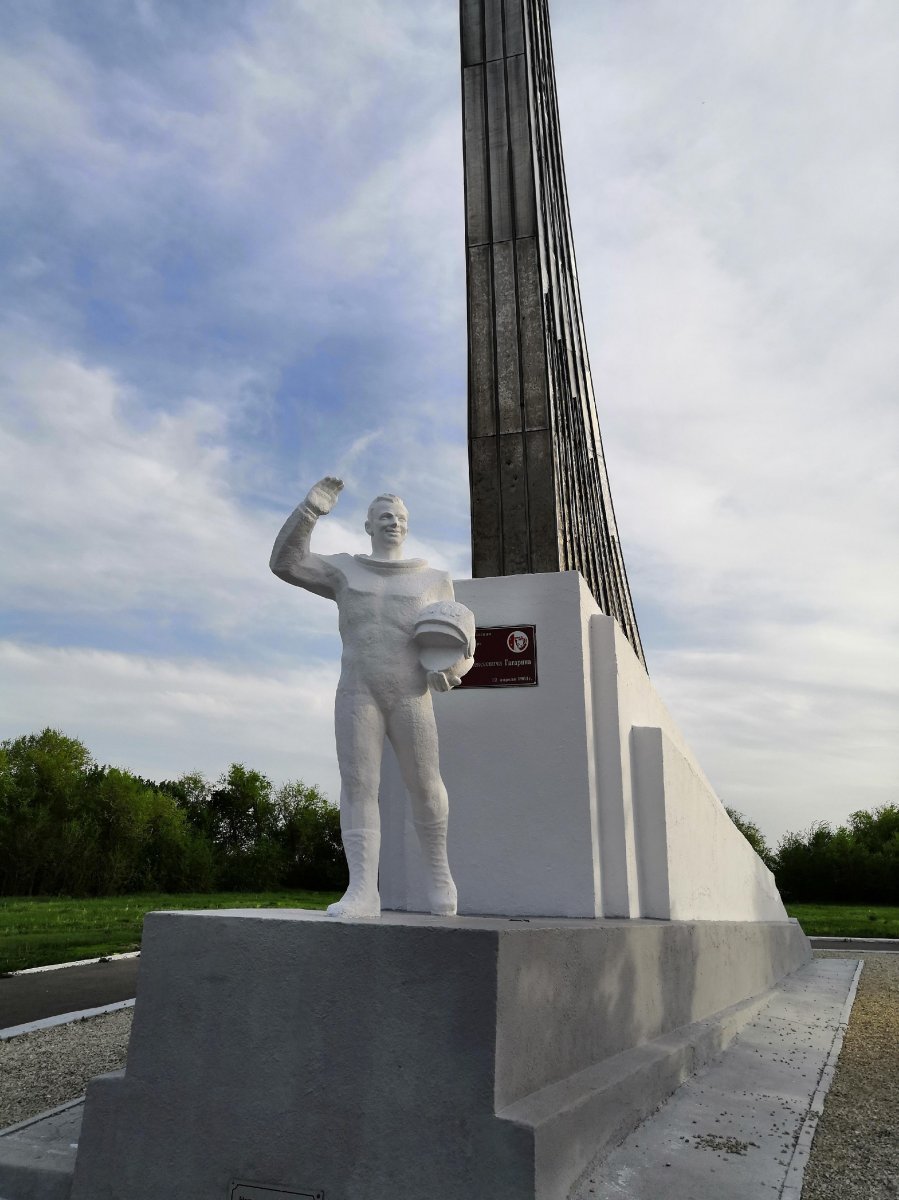 2
3
1
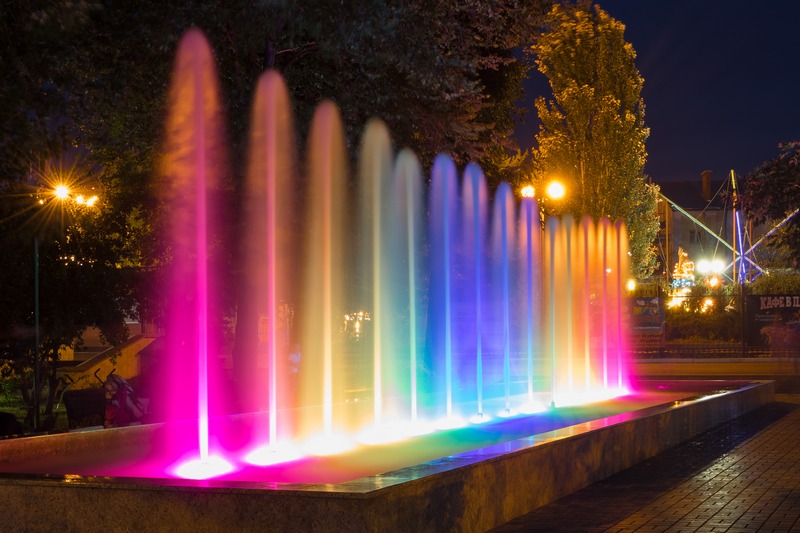 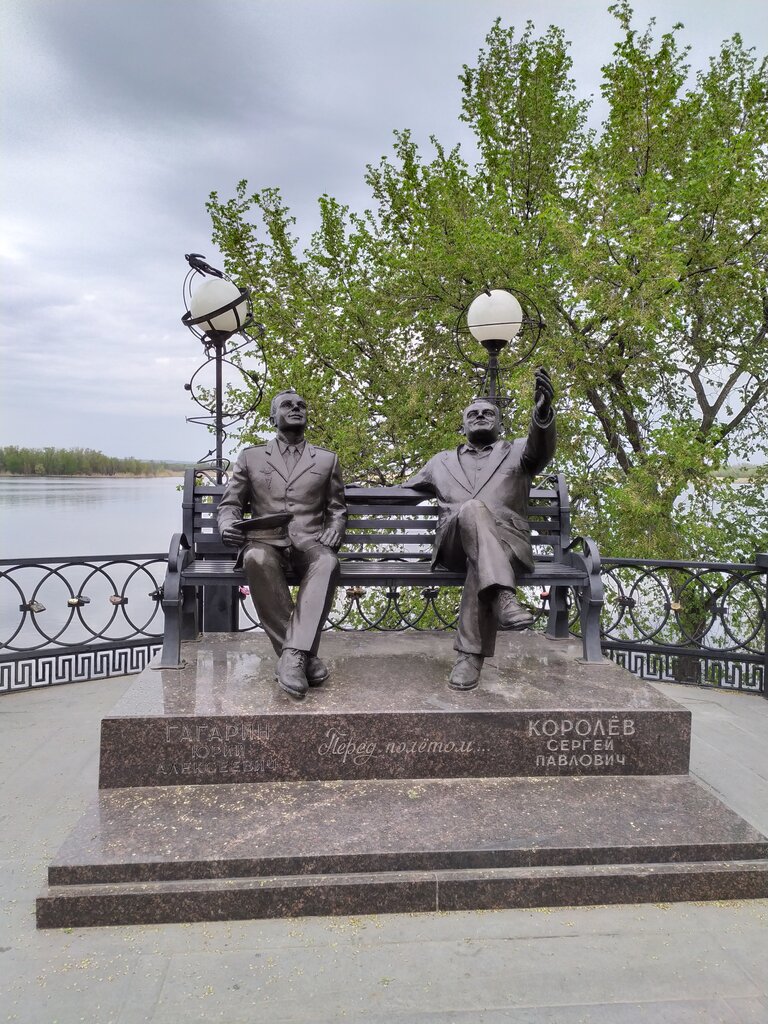 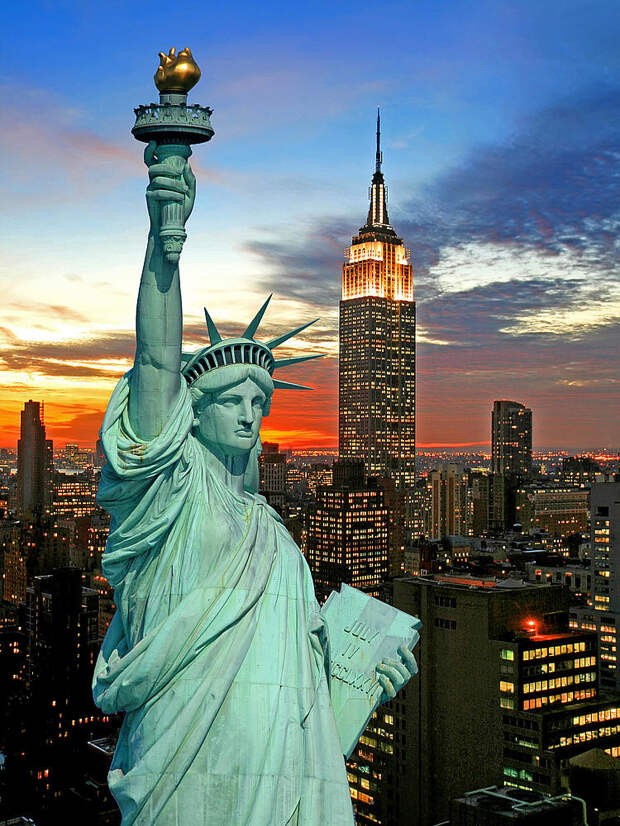 1
2
3
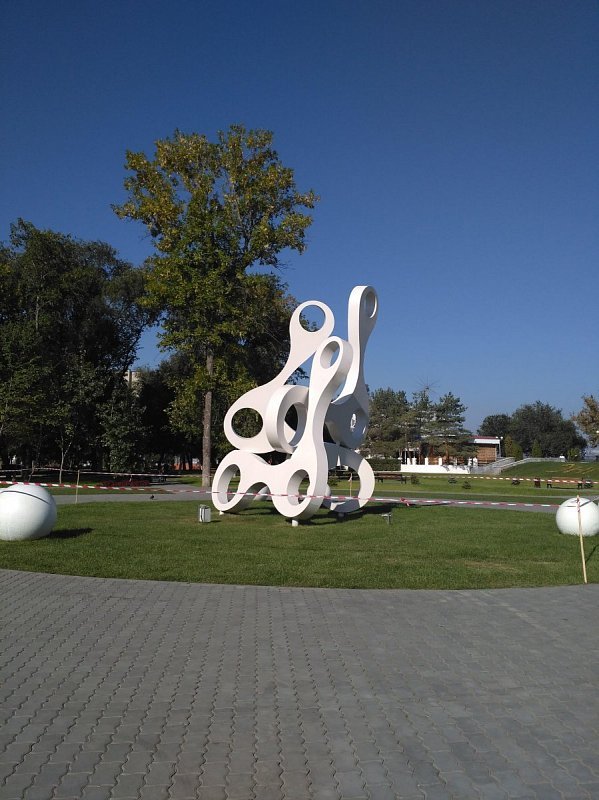 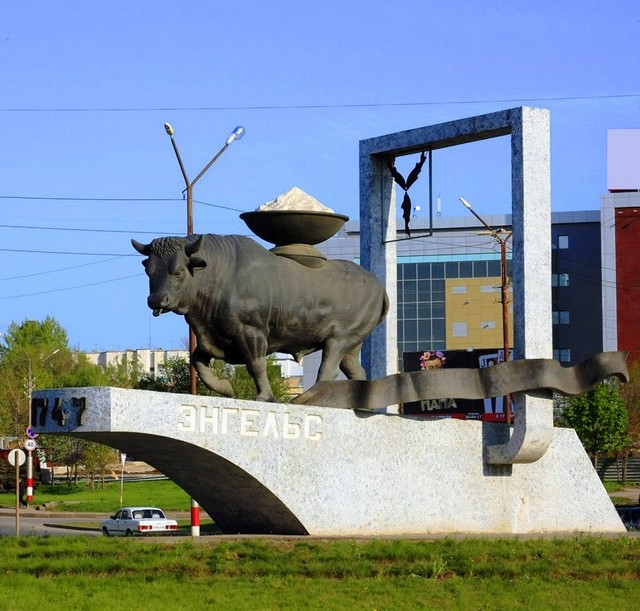 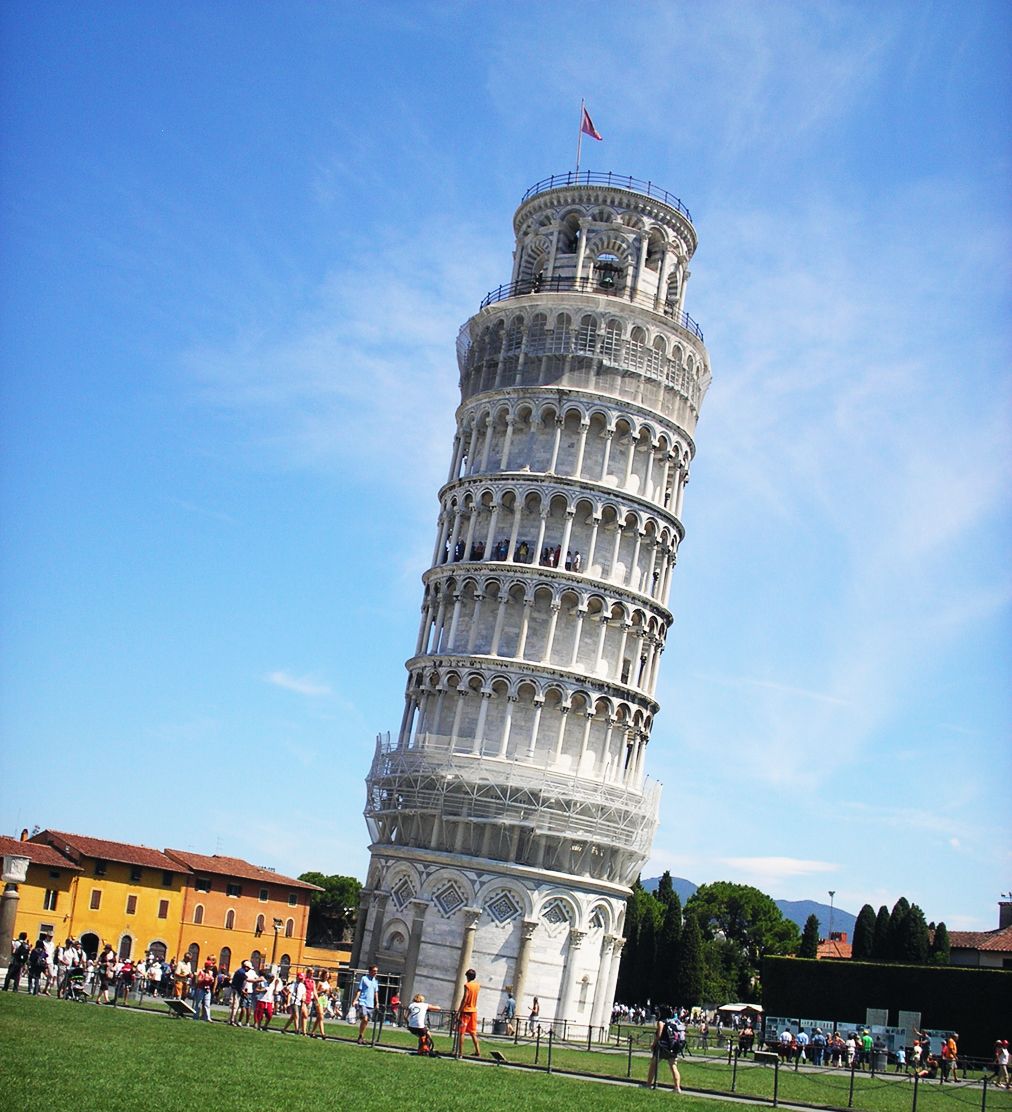